IN
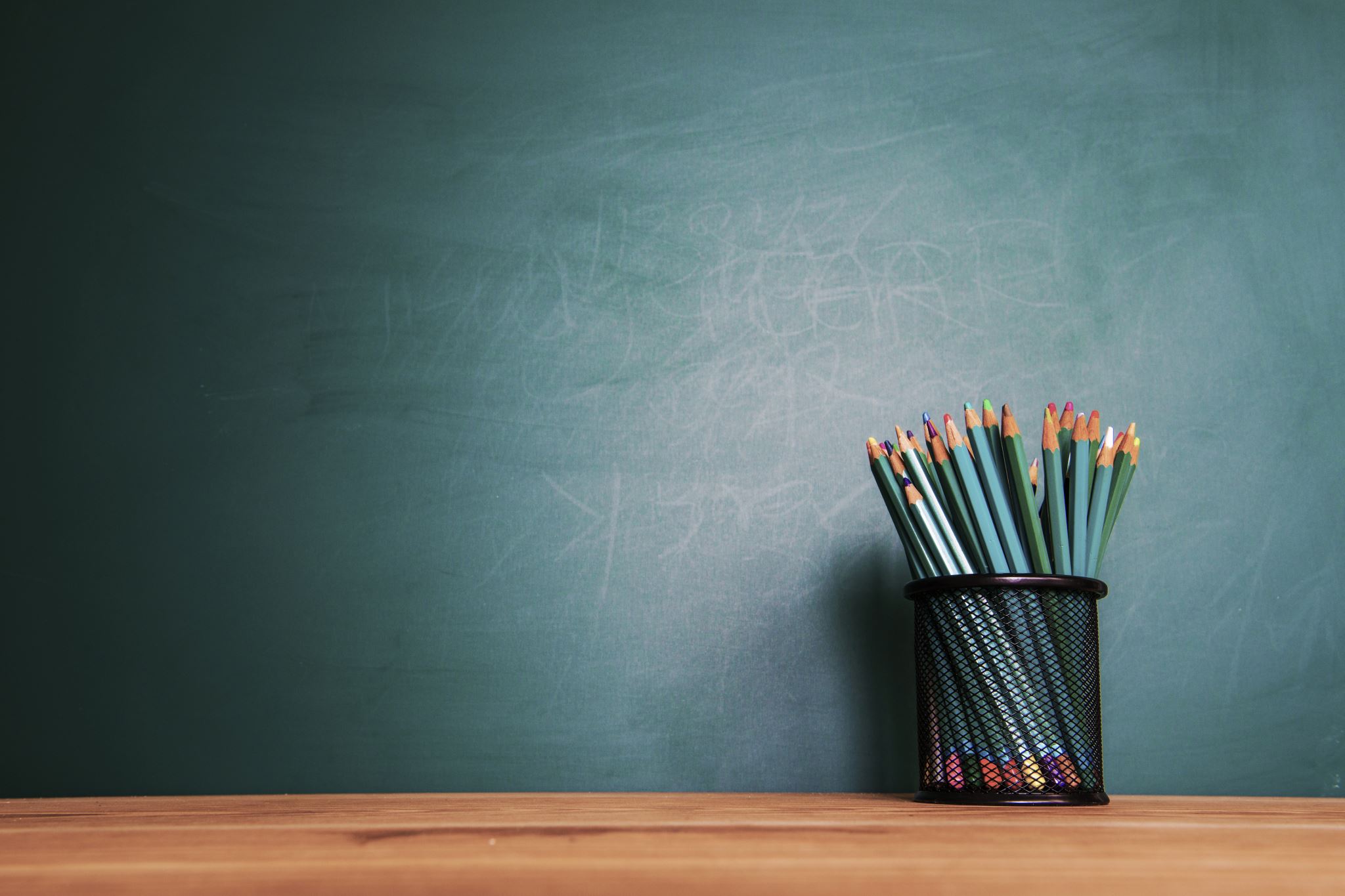 INSTRUCCIONES PARA REALIZAR ESPACIO DE ACTIVIDADES   4º ESO
Las siguientes actividades están dirigidas a todos  los alumnnos en función de su ritmo y  nivel de  aprendizaje.
Los alumnos tendrán que realizar obligatoriamente tres actividades creativas.

La última actividad tendrán que realizarla en función de todo lo aprendido en las anteriores tareas.
Mª SONIA DÍAZ